Конструирование и лепка в подготовительной группе № 11
Отчёт воспитателя Мальцевой А. Л.
за 2023-2024 учебный год
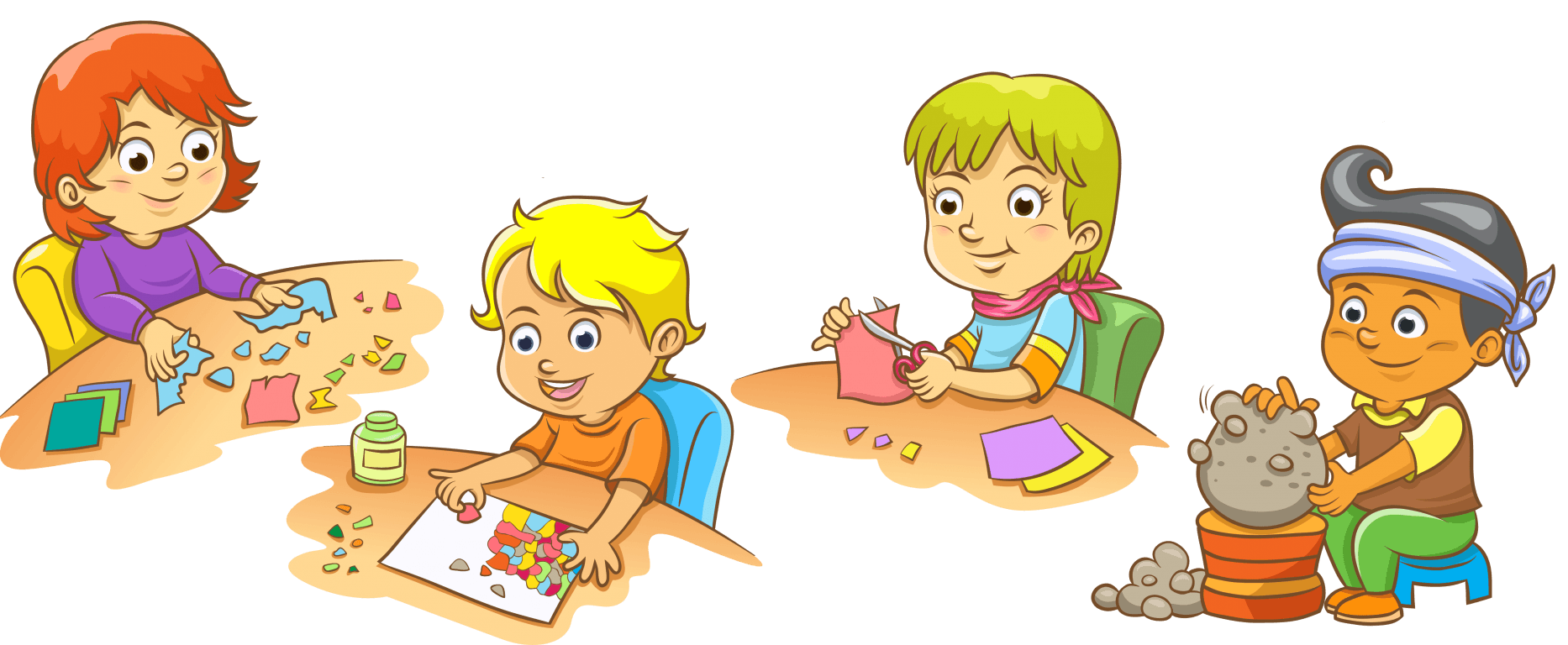 Конструирование «Осенняя гирлянда»
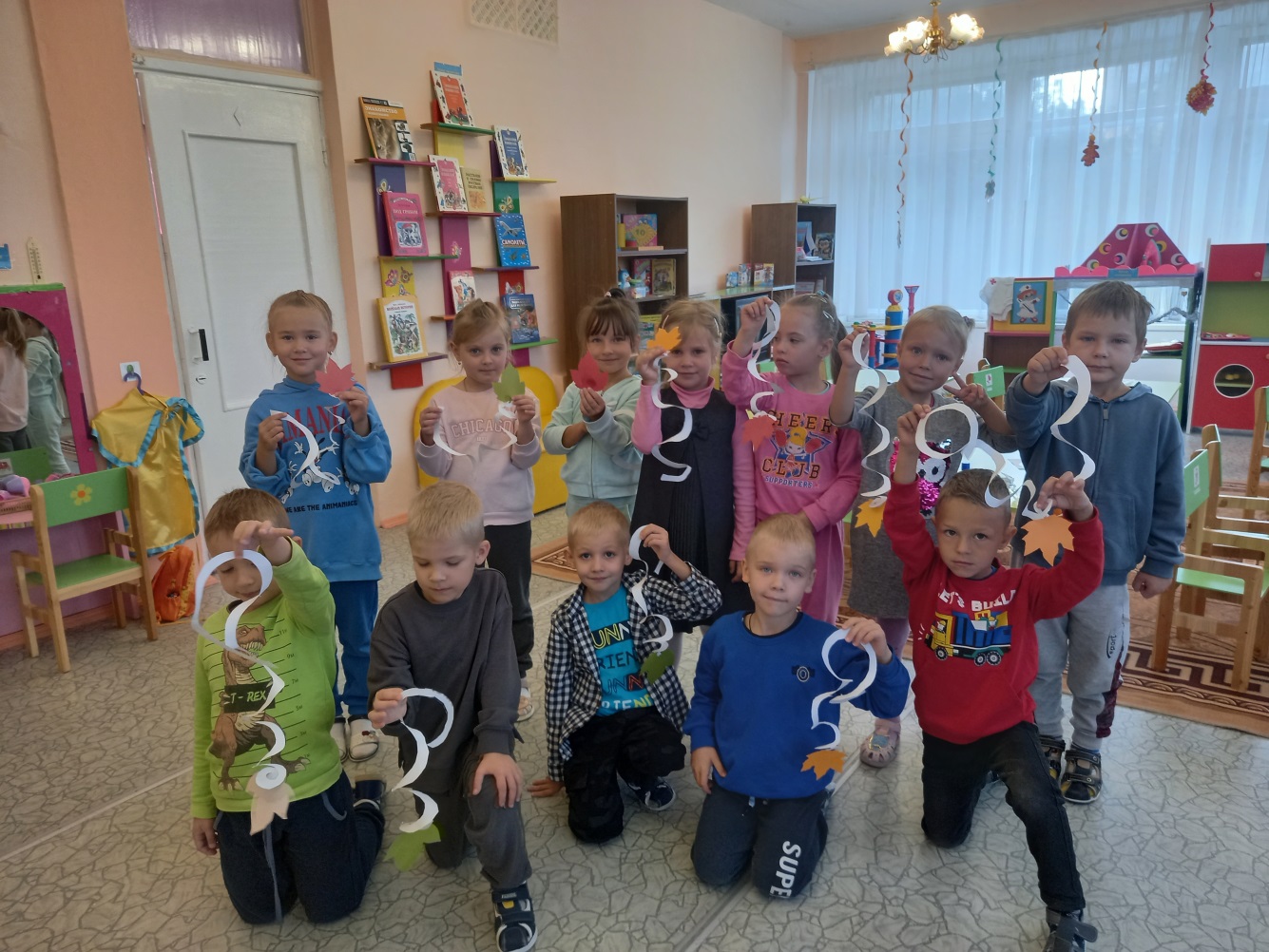 Лепка «В магазин привезли фрукты»
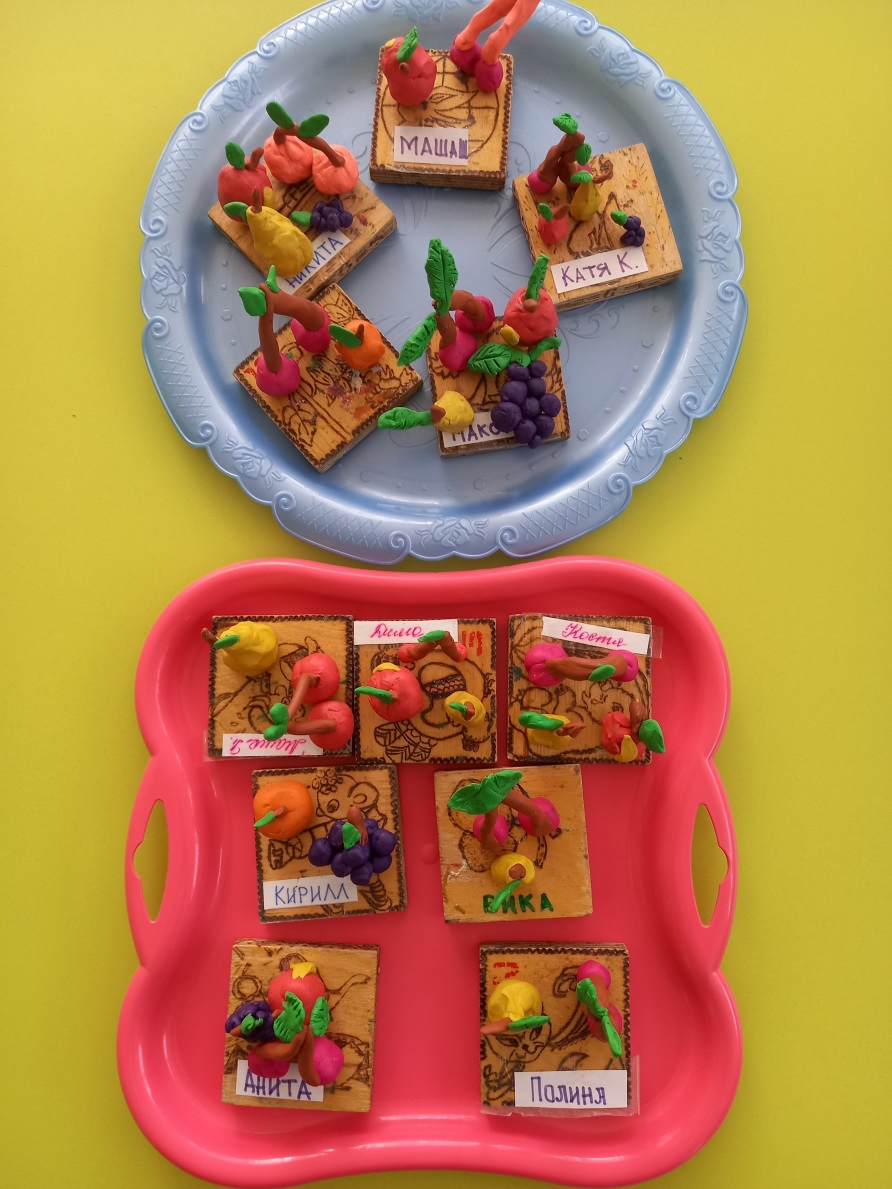 Конструирование из блоков Дьенеша «Детский сад будущего»
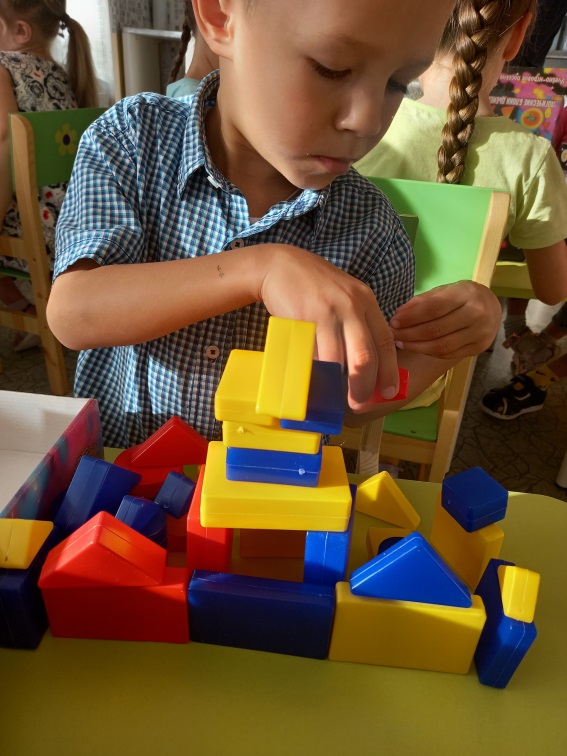 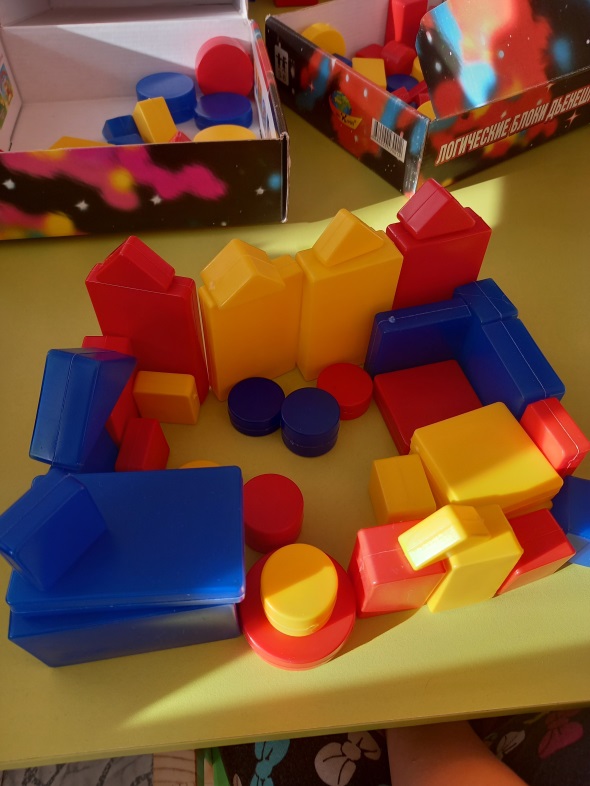 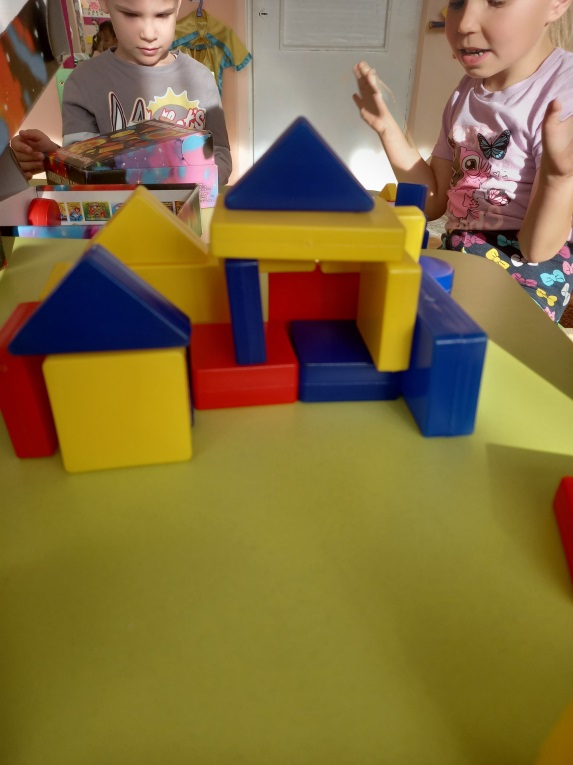 Лепка «Девочка играет в мяч»
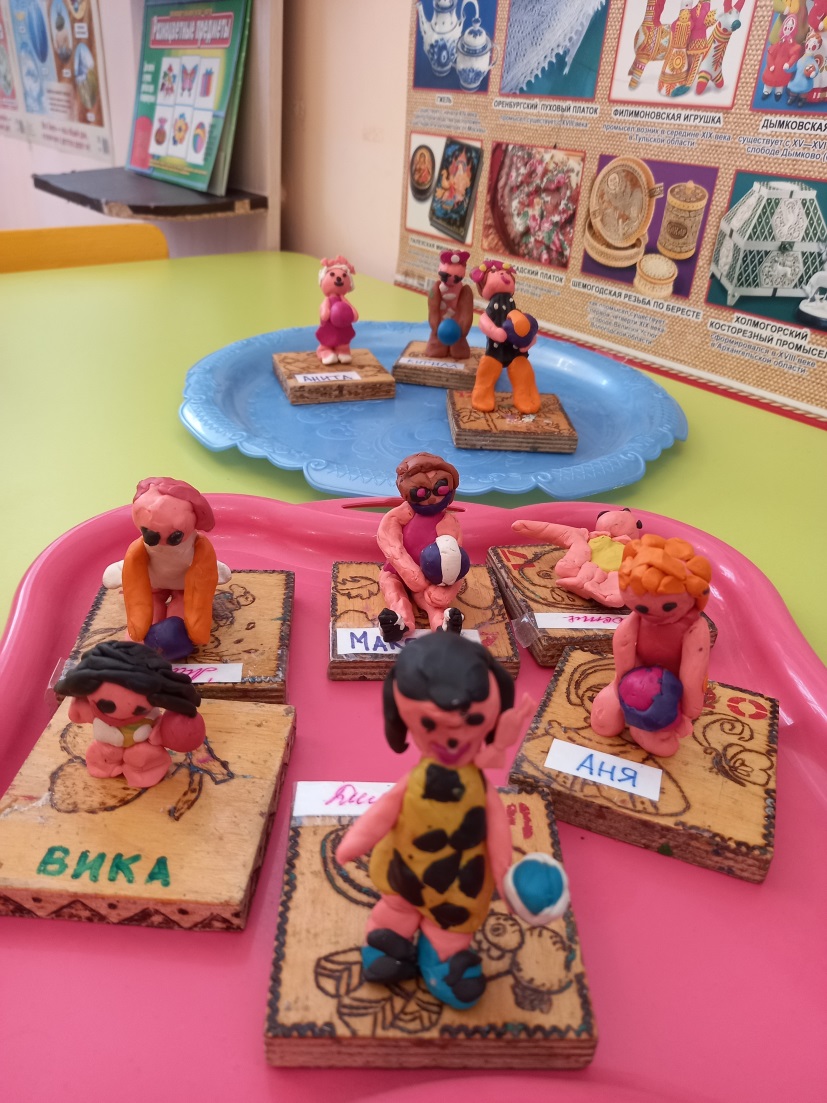 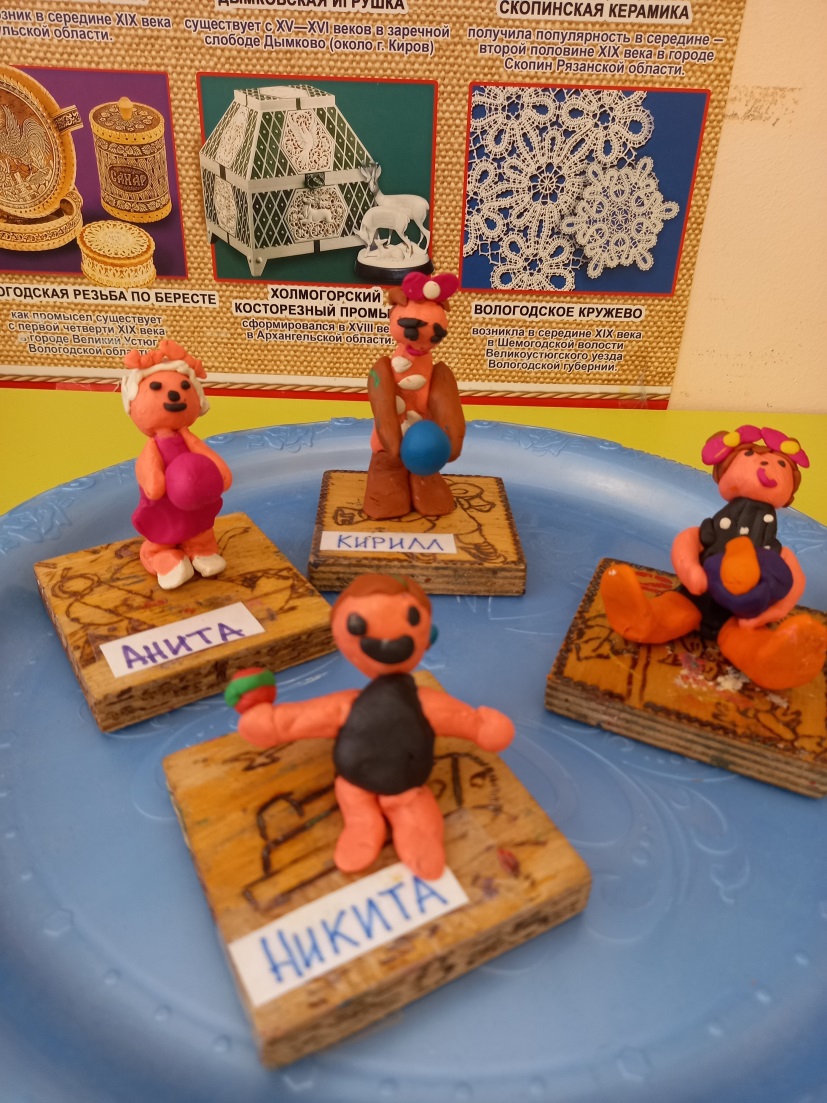 Конструирование из палочек Кюизинера «По сказке Колобок»
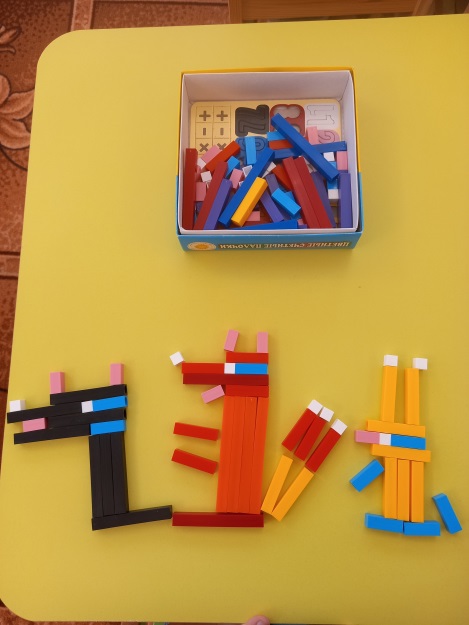 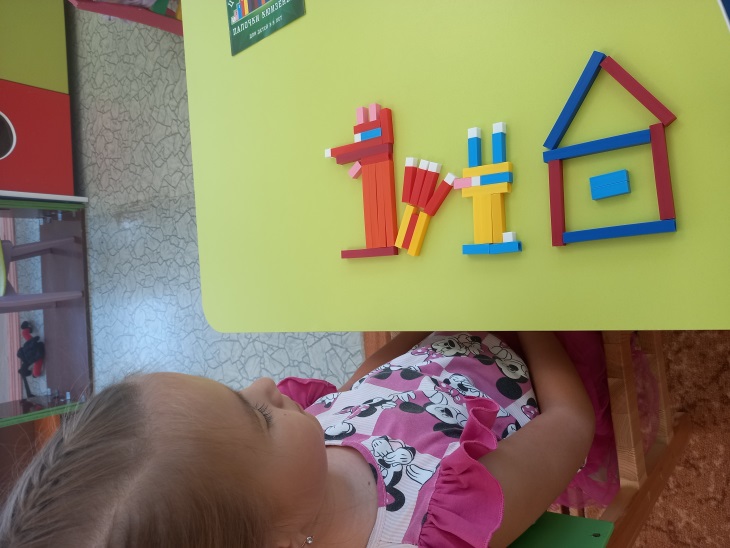 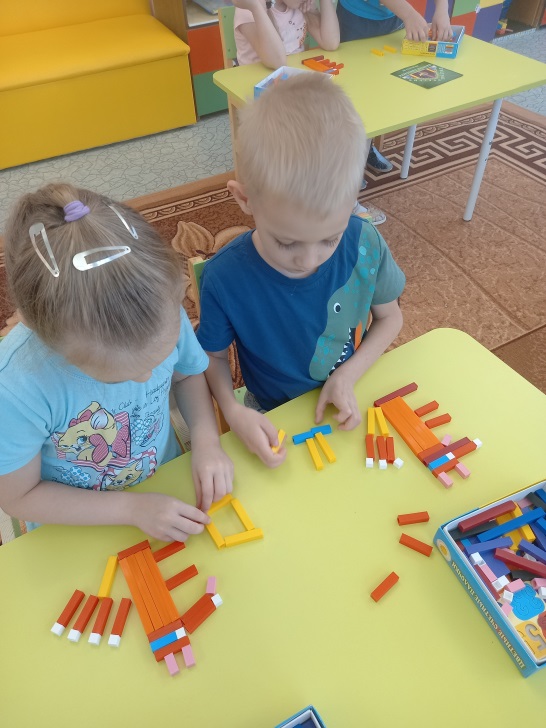 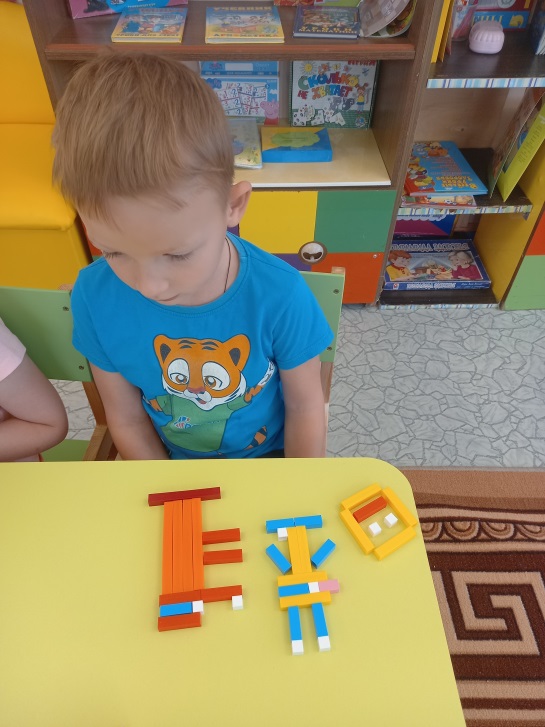 Конструирование «Поздравительная открытка»
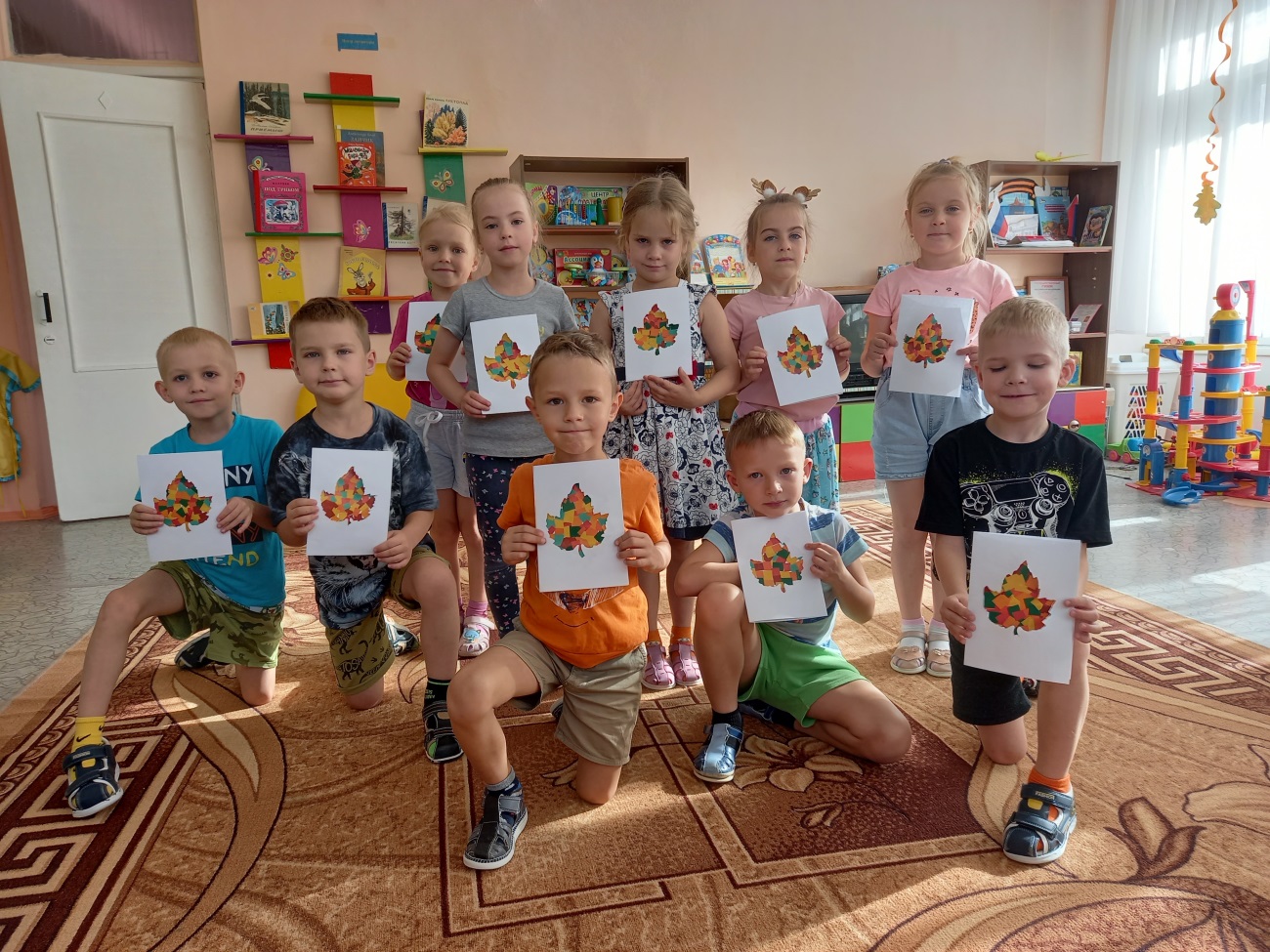 Конструирование  по схемам «Построй здание»
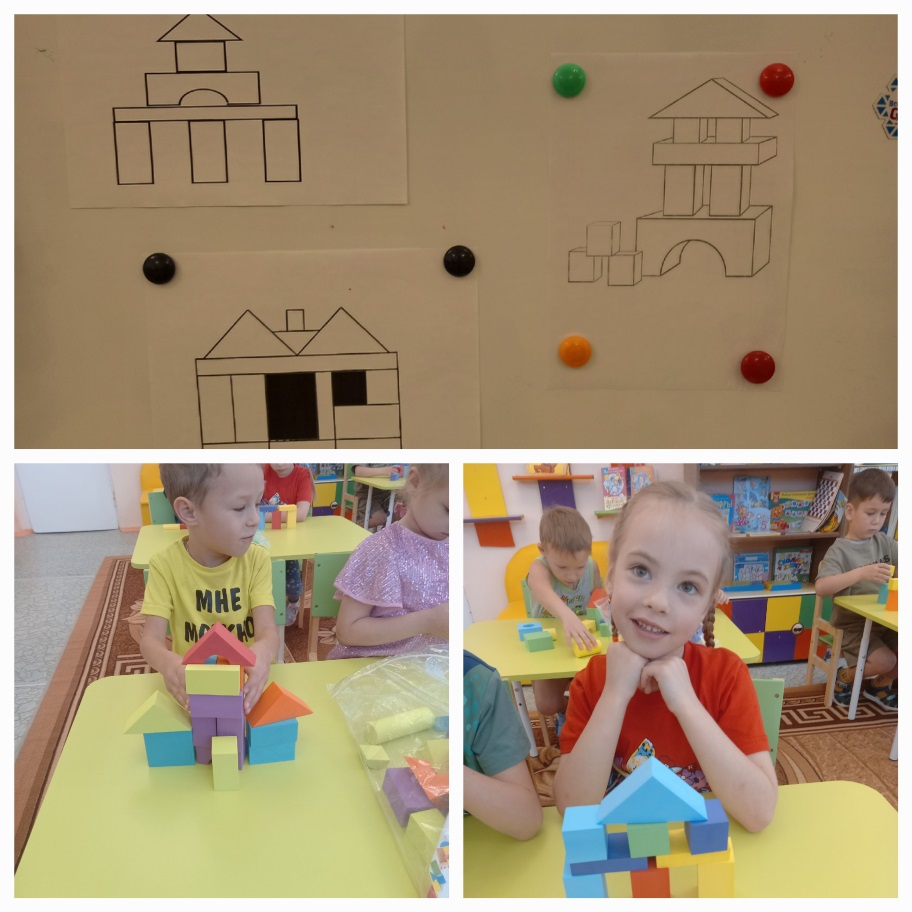 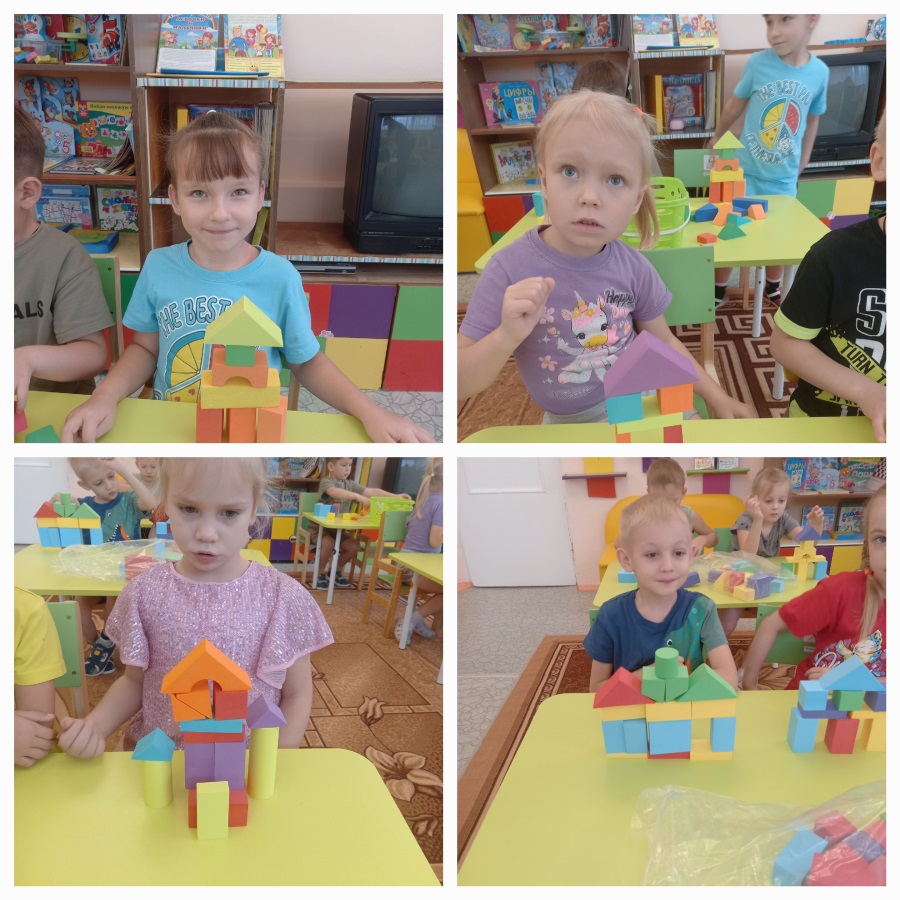 Лепка «Петушок с семьёй»
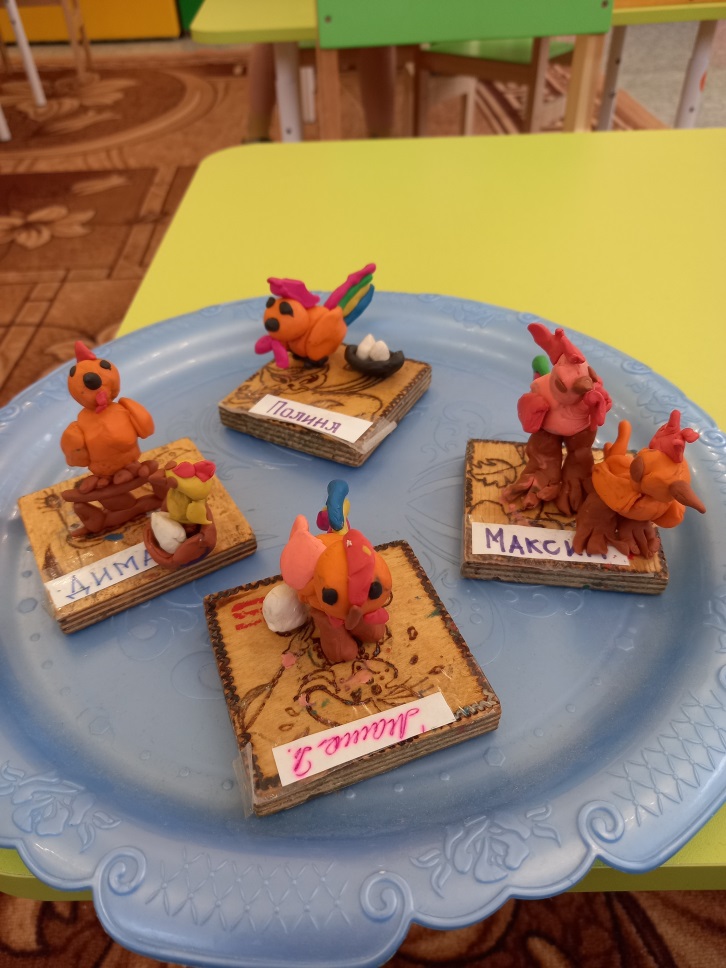 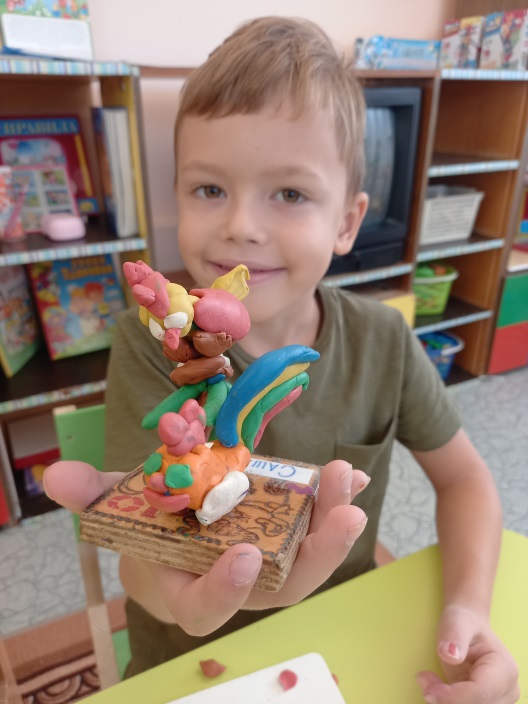 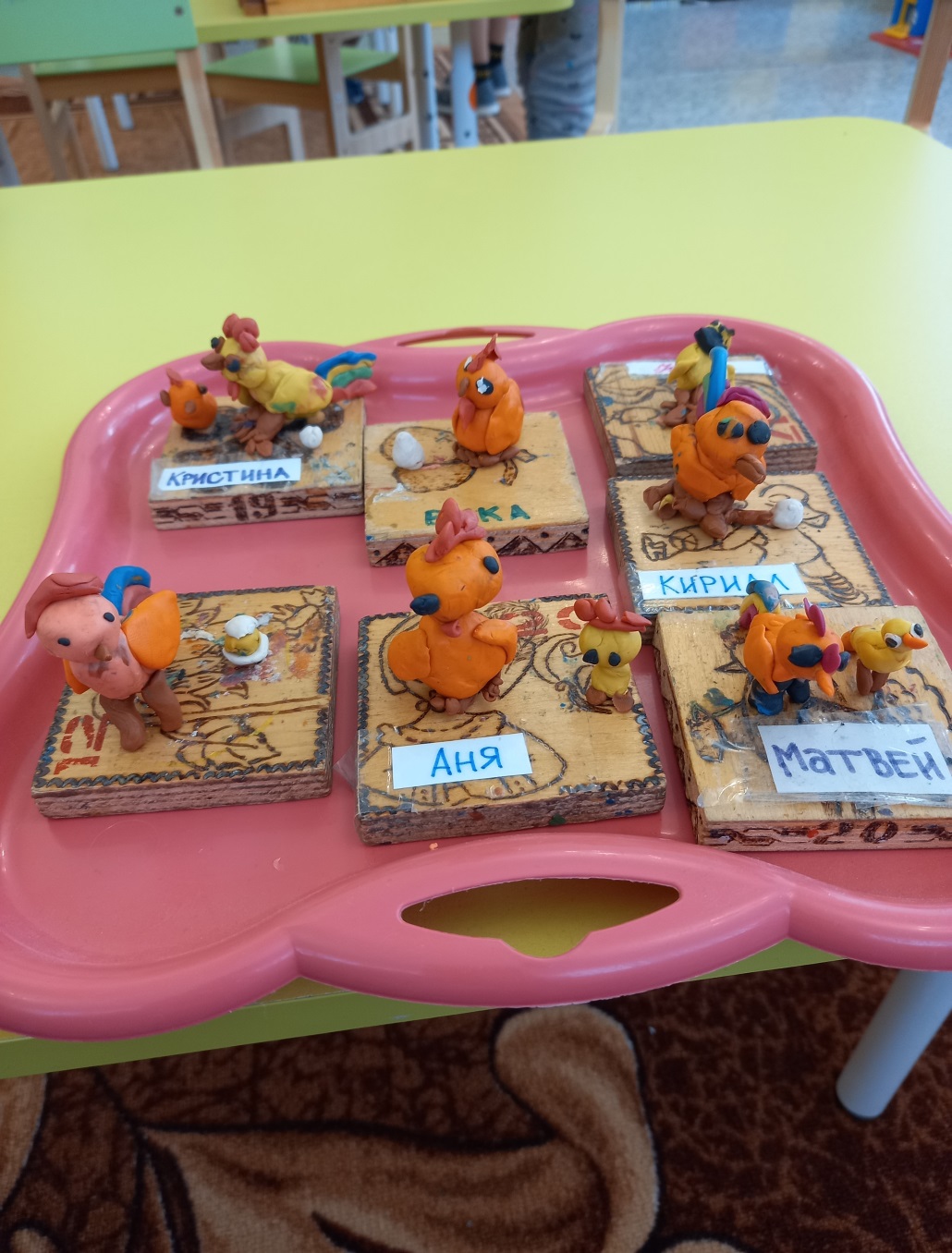 Конструирование «Лодочка» (оригами)
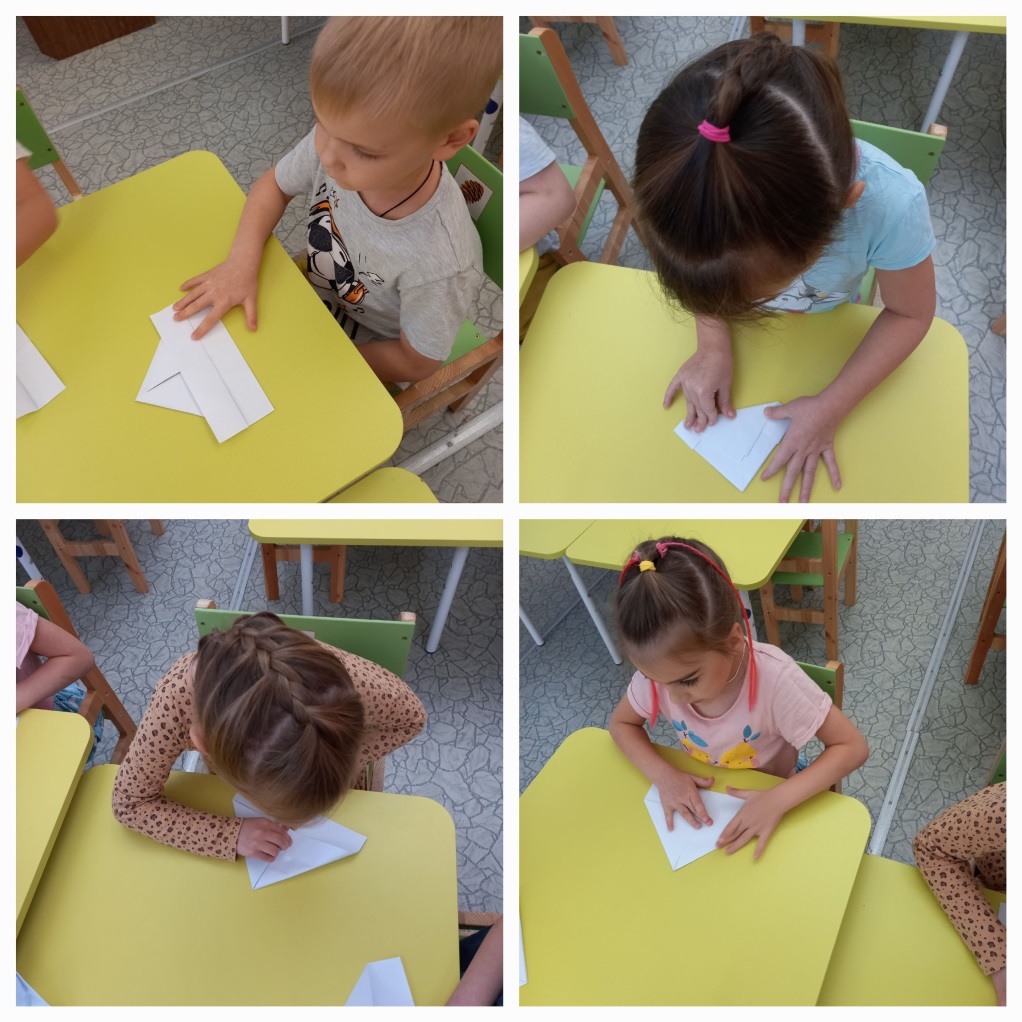 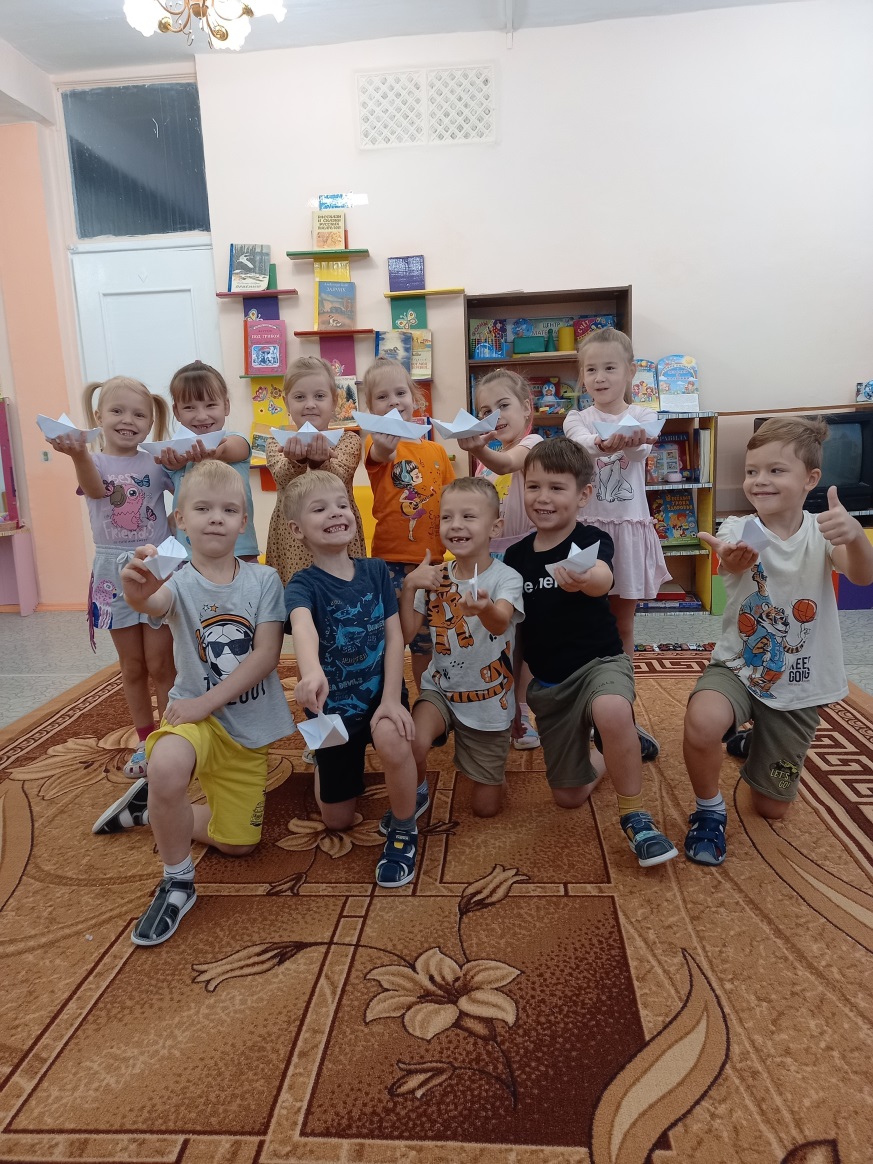 Лепка «Прилетели снегири»
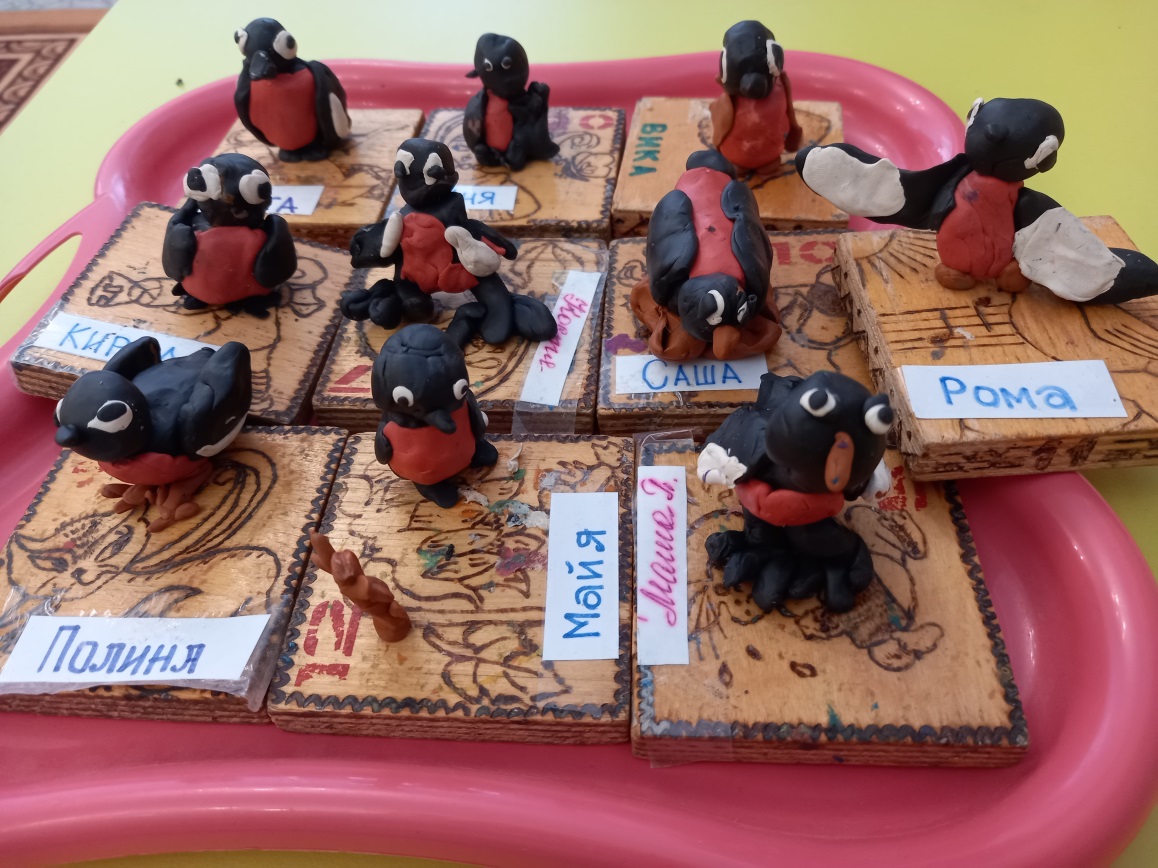 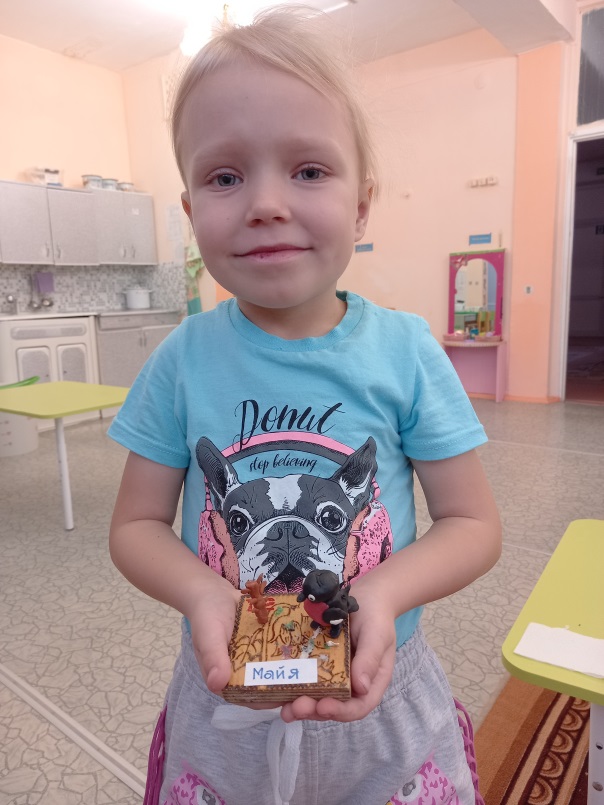 Лепка «Звери в зоопарке»
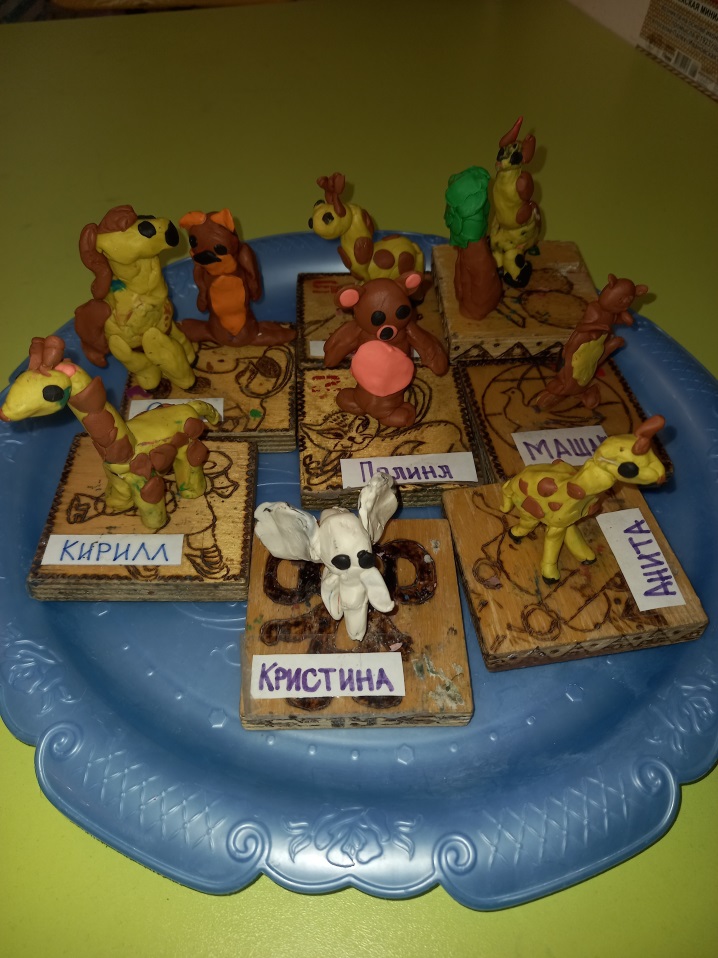 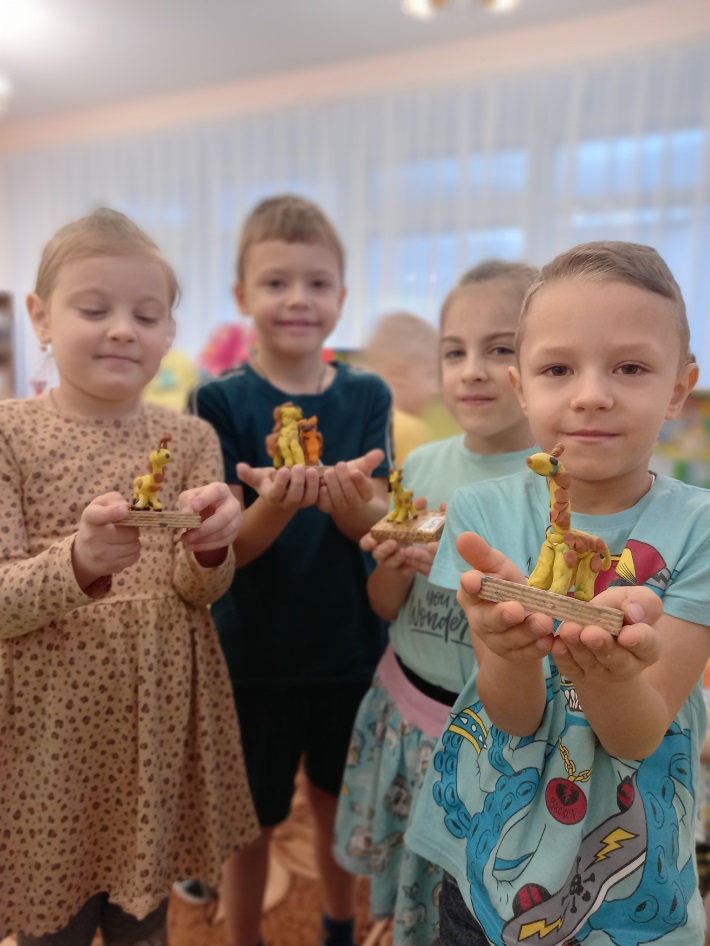 Аппликация «По замыслу»
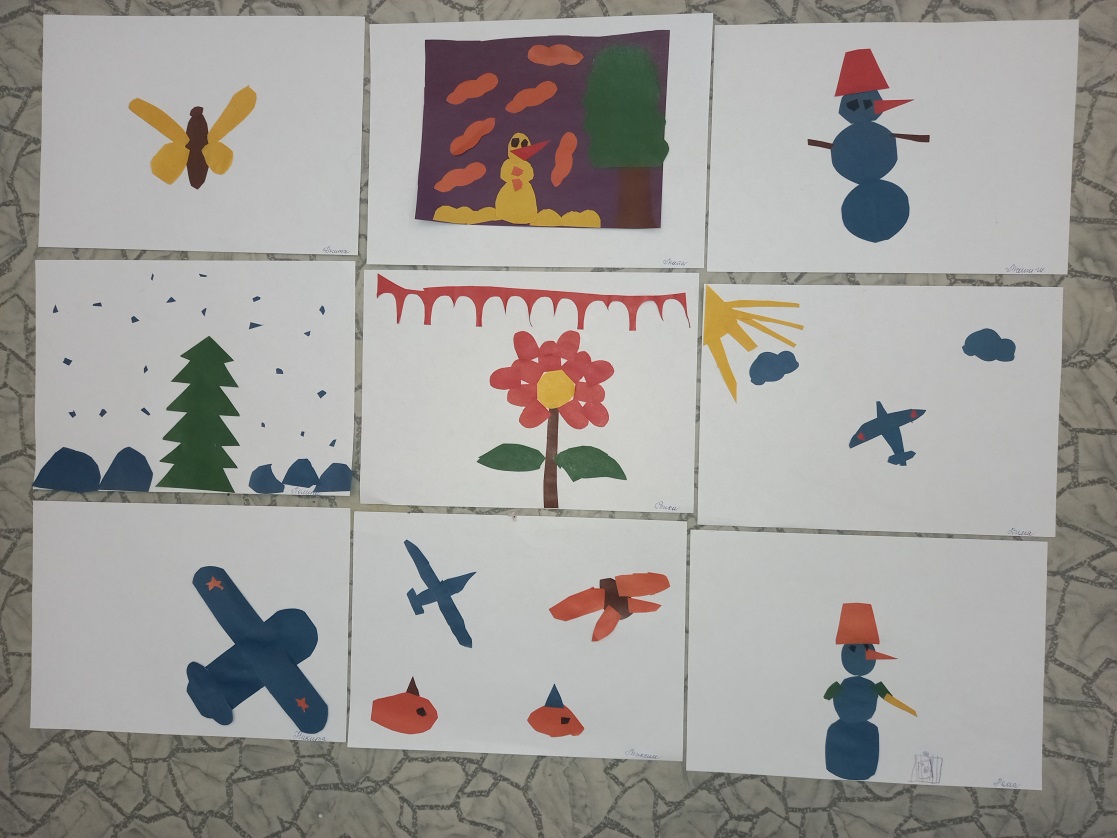 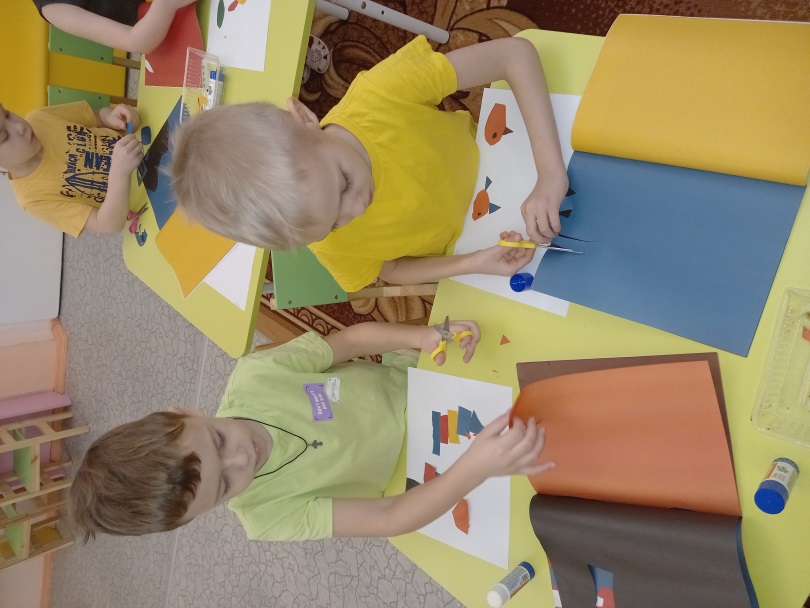 Лепка «Лыжник»
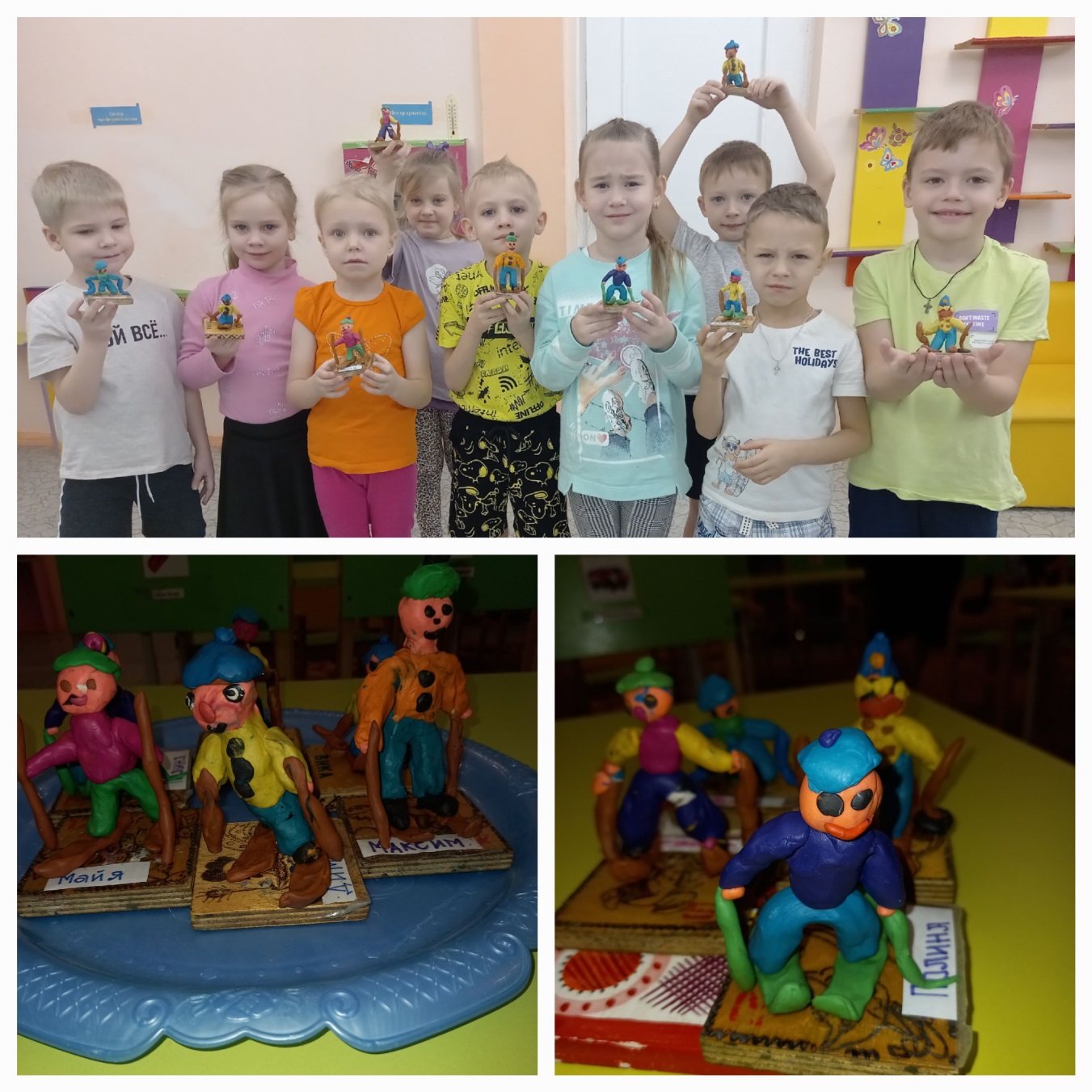 Конструирование « Наш любимый детский сад»
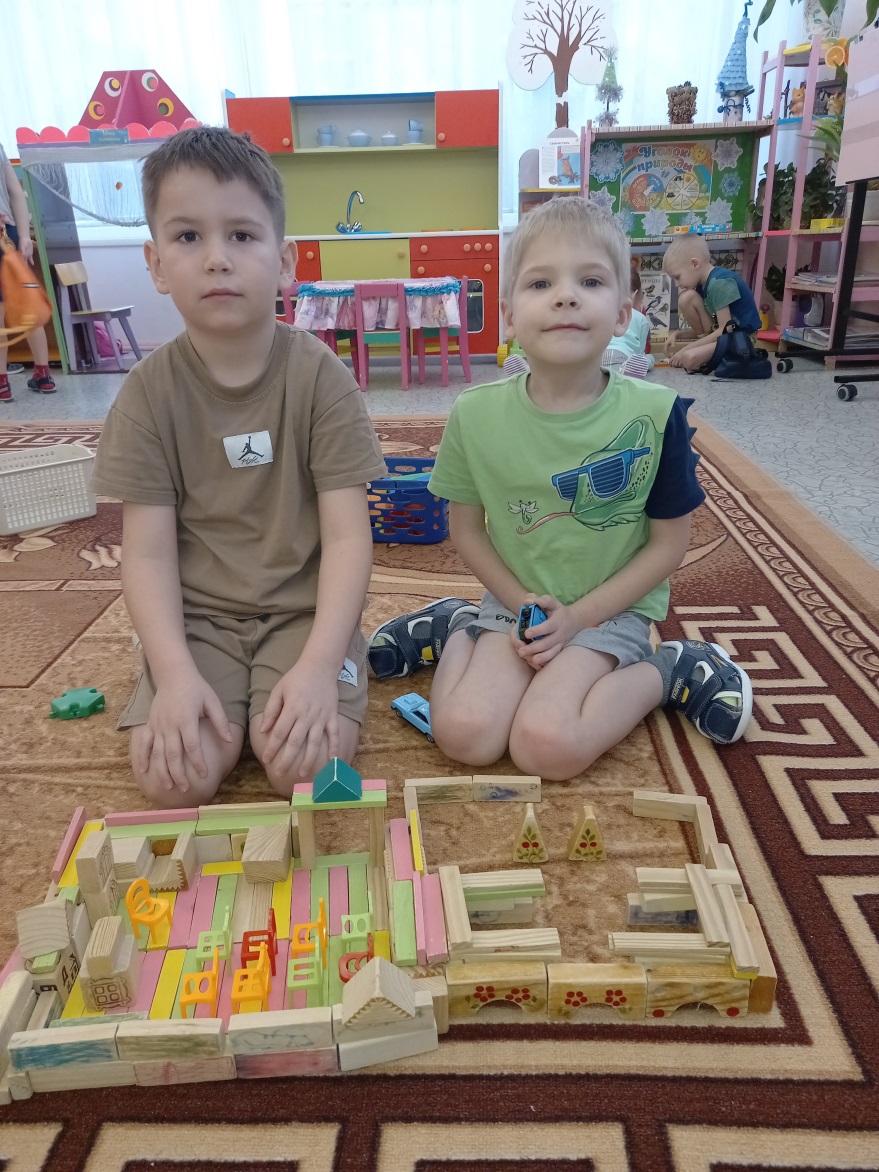 Лепка по сказке: «Конёк-горбунок»
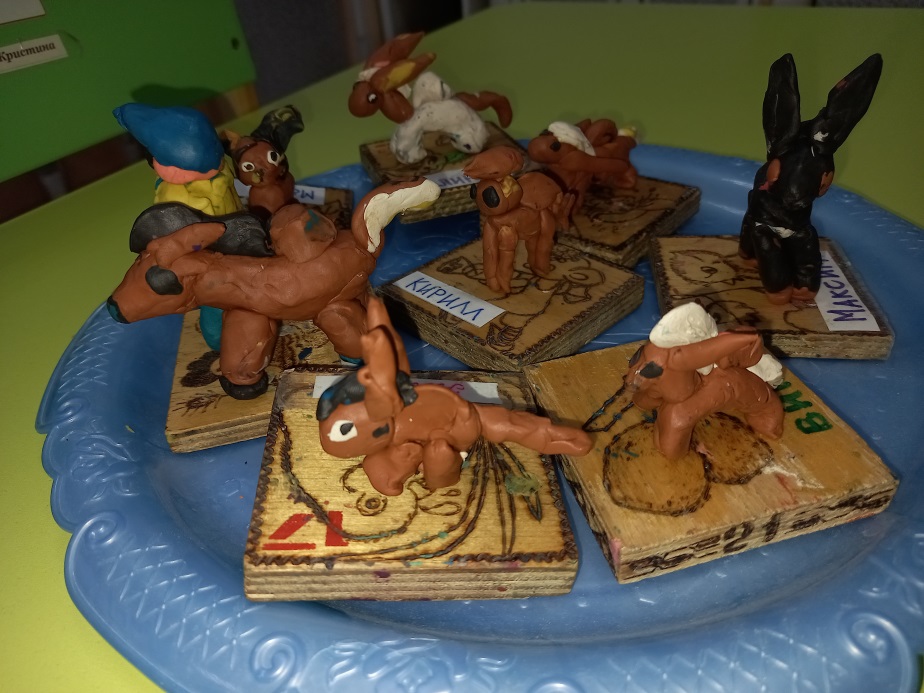 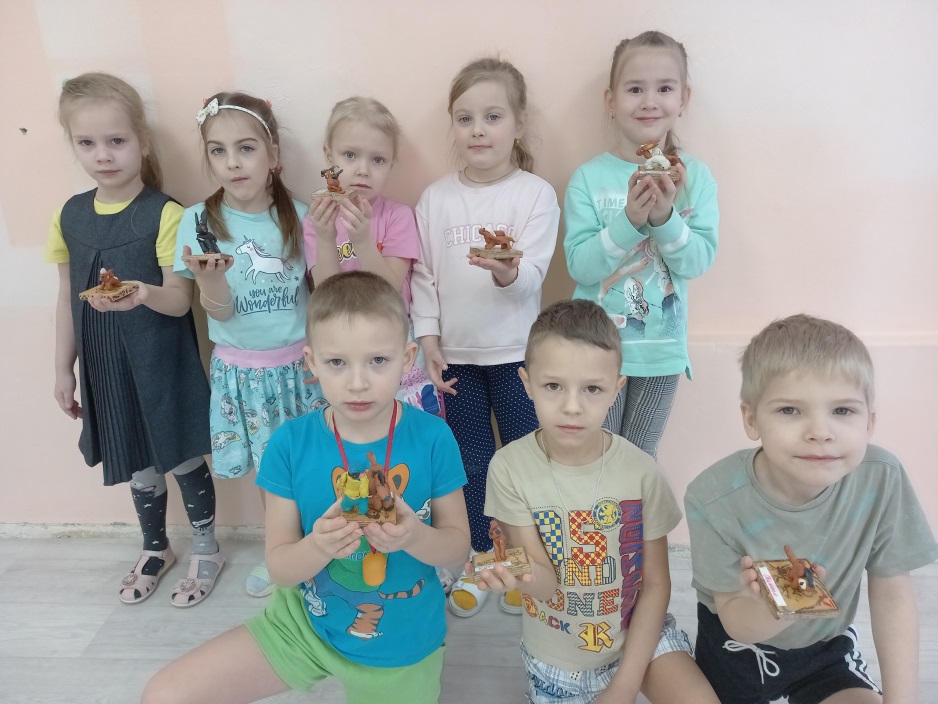